Monday, 11 July 2016
Driving Question: What is a Covenant?
Warm
I can identify the meaning of covenant
Hot
I can explain the covenant relationships in the Old Testament.
Scorching
I can compose an argument based on the evidence.
What does covenant mean?
Use the images to come up with a definition for the word covenant.
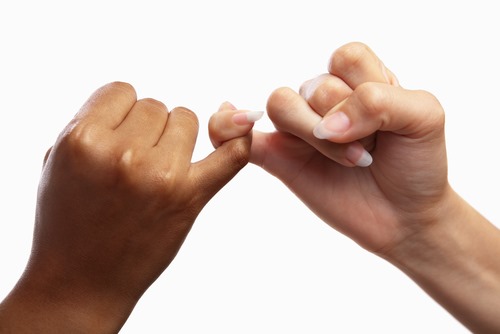 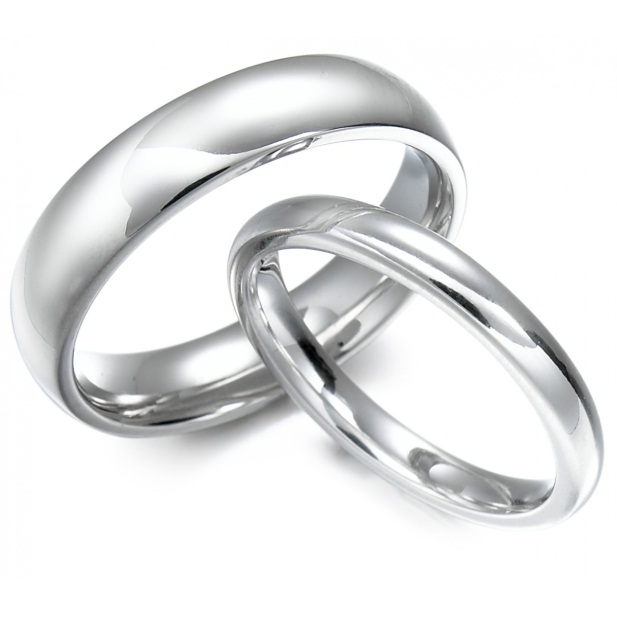 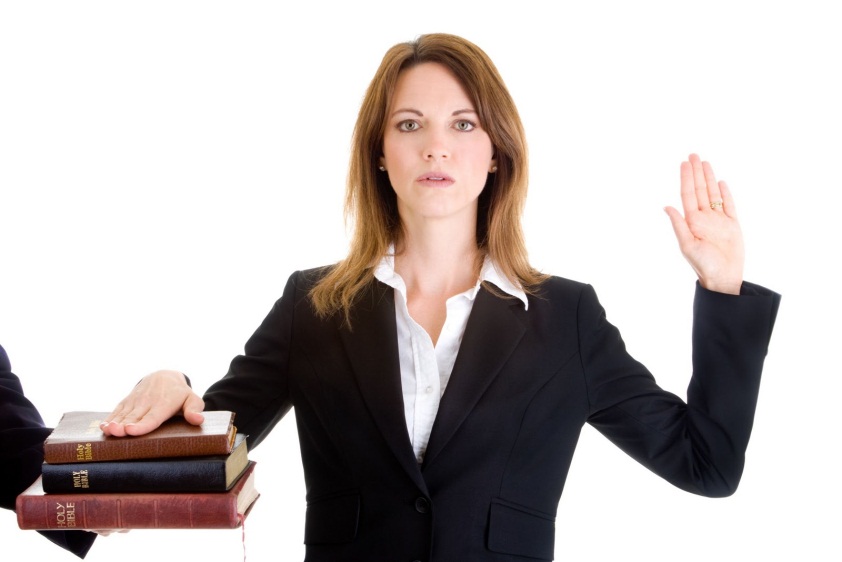 In full sentences, give some example of modern day covenants and explain how you know they are a covenant
What is a covenant agreement?
If an agreement is a promise between two or more people, what is a covenant agreement?
	A covenant agreement is … 

Use a dictionary and this image to help you.
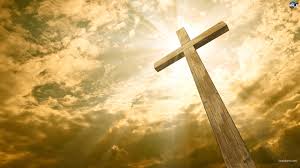 The Jews – A chosen people?
1) The Jewish people have c _ _ _ _ _ _ _ agreements with God, which are described in the T _ _ _ _ . 
2) These covenants require the Jewish people to a _ _ in a certain way, if they follow these covenants they will be r _ _ _ _ _ _ _ by God.
3) It is because of these covenants that Jews see themselves as a c _ _ _ _ _ people. 
4) Jews believe they have been chosen by God for a s _ _ _ _ _ _ responsibility: to receive; learn; live and t _ _ _ _ _ God’s word and will.
covenant     Torah        Act     Rewarded        Chosen       special        teach
[Speaker Notes: Missing words: covenant Torah Act Rewarded Chosen special teach]
The Covenant Agreements...
The Covenant Agreements
Your mission is to find out about the different Covenant relationships from the Torah.

 In pairs, look up the passages and fill in the information.
Clarify: What is the Torah?
The Covenant Agreements
Explain one covenant made between God and his people.
I can identify the meaning of covenant in my answer and describe one covenant made between God and his people.
I can explain one of the covenant relationships in the Old Testament, using evidence.
I can do all of the above and consider why the covenant agreement I have explained is important.
Key word Box
Noah
Moses
God
Covenant
Chosen people
Israelites
Commandments
Blood 
flood
Writing Frame
A covenant agreement is...

One covenant agreement made between God and his people is...

The covenant required people to...

I know this because...

I think that this covenant was important because...
Produce an acrostic diagram answering the question: What is a covenant?
C
O
V
E
N
A
N
T
Learning Passport
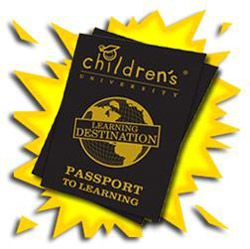 List 2 things that you have learnt in todays lesson:

1)______________________________________
2)______________________________________

List 1 aspect of your learning today that you are unsure about:

1)______________________________________

List 1 aspect (if any) of your learning today that you did not understand.

1)______________________________________
Happy with my learning:

Ok with my learning:

Unhappy with my learning:
Remember to get it stamped!!